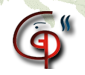 WEL-COME TO
SHREE CHINTAMANI  GROUP OF COMPANIES
At:-Gat No. 465, Badhalwadi Road ,
Post:-Navlakh Umbre,
Next to Talegaon MIDC, Near General Motors,
Tal:-Maval,Dist:-Pune
An IATF 16949 :2016 Certified company
WE ARE MOTIVATED BY DESIRE TO ACHIEVE
.
.
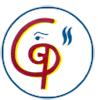 Mile Stone
SHREE CHINTAMANI  GROUP OF COMPANIES
Shree Chintamani Packaging Industries – 2009
An ISO 9001:2015 Certified Company
(All type of corrugated boxes and AAA heavy duty Boxes)
Shree  Chintamani Autocomp and Engineering Products Pvt. Ltd. – 2012
An IATF 16949:2016 Certified company
(Aluminum Parts with precision machining parts for Two wheeler and Four
 Wheeler and home Appliances)
RSH INDUSTRY 2021
An ISO 9001:2015 Certified Company
(PET/PP/HIPS/Sheet Manufacturing)
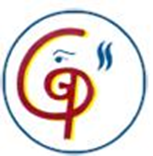 .
Introduction
We would like to introduce our selves as a leading manufacture of 
Precision machined, Pressure die casting components. We  follow  various Quality System Procedures to achieve excellence in manufacturing .
The company has evolved into a group  of companies. The Company is into manufacturing & supply of Precision machined /Pressure die casting components for Automobile parts, at different locations in 
India.
An IATF 16949 :2016 Certified company
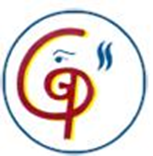 .
Business Policy
We Shall always maintain to be No.1 supplier of 
   Aluminium High Pressure Die Casting and Forged 
Machined parts in terms of quality & customer satisfaction.

 We are committed to continually improve the     
     effectiveness of our business management system 
     through QMS.
An IATF 16949 :2016 Certified company
ORGANIZATION  STRUCTURE
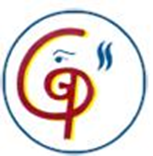 MANAGING DIRECTOR
CEO
PLANT HEAD
ACCOUNT HEAD
PURCHAGE MANAGER
HR       
MANAGER
ASST.ACCOUNT MANAGER
PRODUCTION MANAGER      DIE CASTING
PRODUCTION MANAGER 
MACHINING
MAINTAINANCE ENGINEER
QUALITY    ENGINEER
STORE       MANAGER
LINE      LEADER
LINE      LEADER
QUALITY      INSPECTOR
STORE      KEEPER
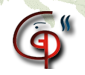 MILESTONES
.
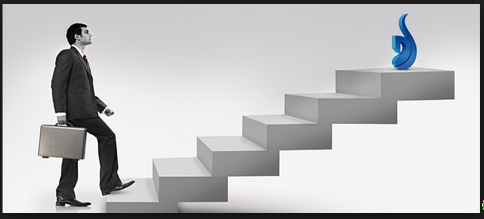 2020 -21 PDC TBC 180T 1 No.
2018  VMC BFW Make & 2 CNC
2015  SPM & Drill Tap M/cs (11 Nos)
2014  Shot  blasting m/c (3 Nos) ACE Turning    center (2 Nos)
2013  Added HMT 180T PDC M/C
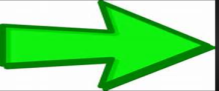 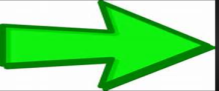 2011Started with TBC 180T PDC M/C& 2 CNC
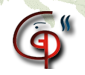 .
CERTIFICATES
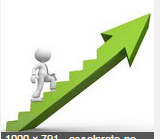 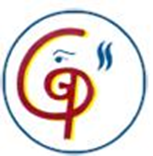 .
Shree Chintamani Autocomp 
Machinery List
We are motivated by desire to ''Achieve''
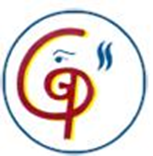 .
Shree Chintamani Autocomp 
Machinery List
We are motivated by desire to ''Achieve''
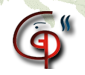 Facilities at Chintamani Autocomp
.
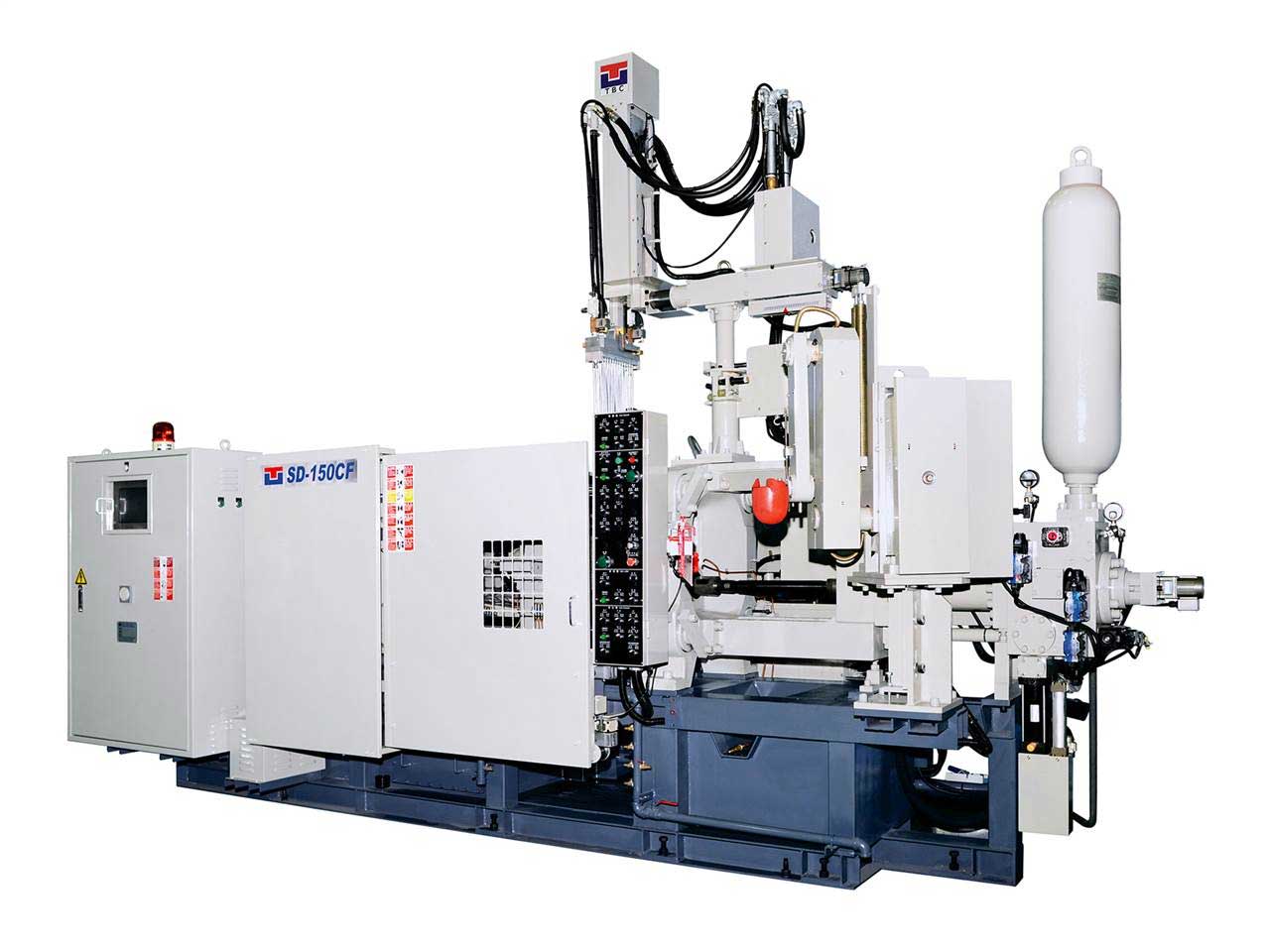 1- TBC ( Auto)     :- 180 T  ( 3 nos) 
2- CNC               :- 7 Nos.
3- VMC               :- 1 No.
4- SPM Drill Tap    :- 5 Nos.
5- Shot Blasting     :- 3 Nos.
Conventional Drill   :- 10 Nos.
Conventional Tap    :- 6 Nos.
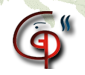 .
VMC Machine
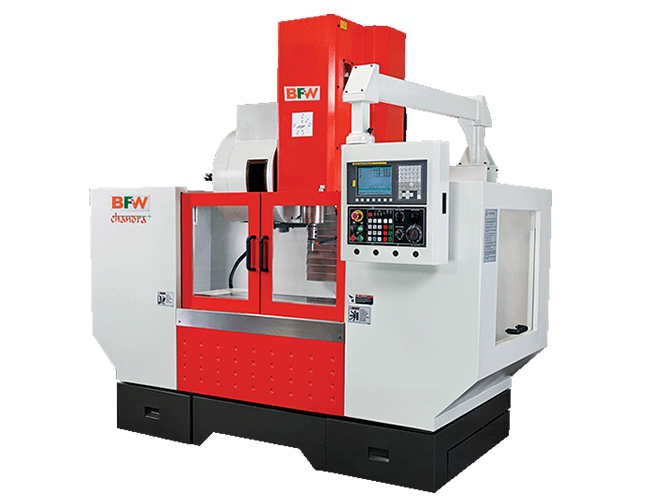 VMC Machine BFW Make  WITH 4th        AXIS U CAM 500X400X400
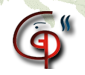 .
cnC Machine
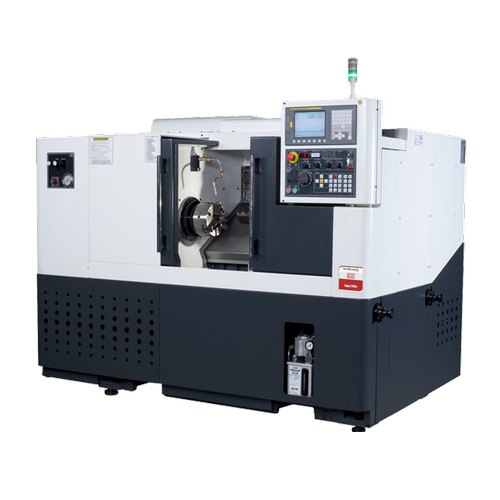 CNC Machine ACE Make  TURNING DIA 165 -210 MM
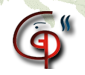 .
In-house Facilities
1.Belt Grinder

2. Printing Machine

3.Fettling Operation

4.Trimming

5.Shot Blasting M/C

6. Embossing Machine
.
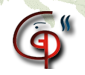 Pressure Die Casting: Advanced Pressure die casting technology to handle all         
          kind of auto parts
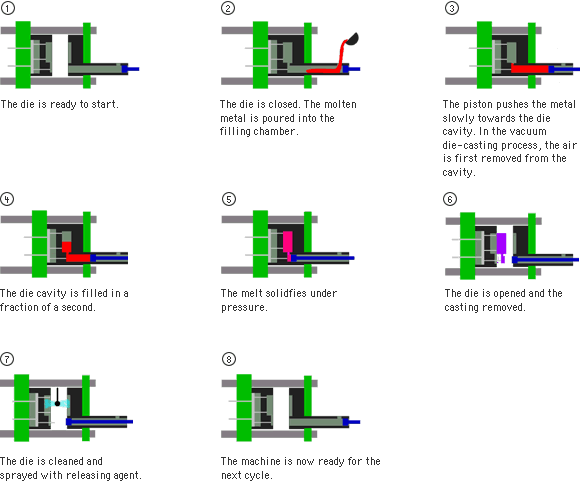 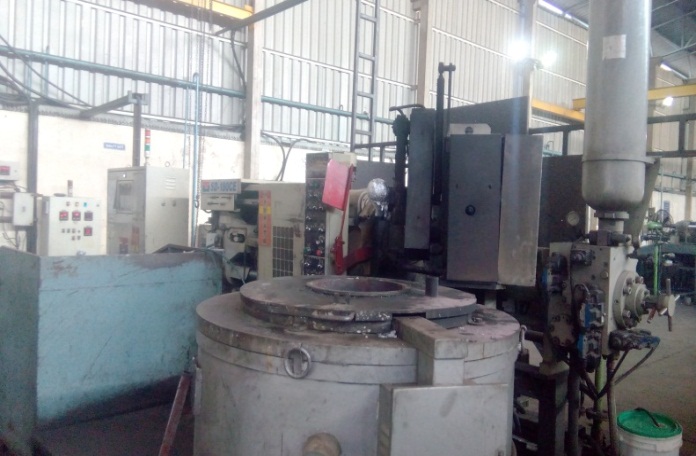 We are motivated by desire to ''Achieve''
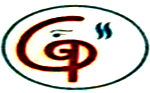 .
Pressure Die Casting:  Installed PDC Capacity  100 Tons
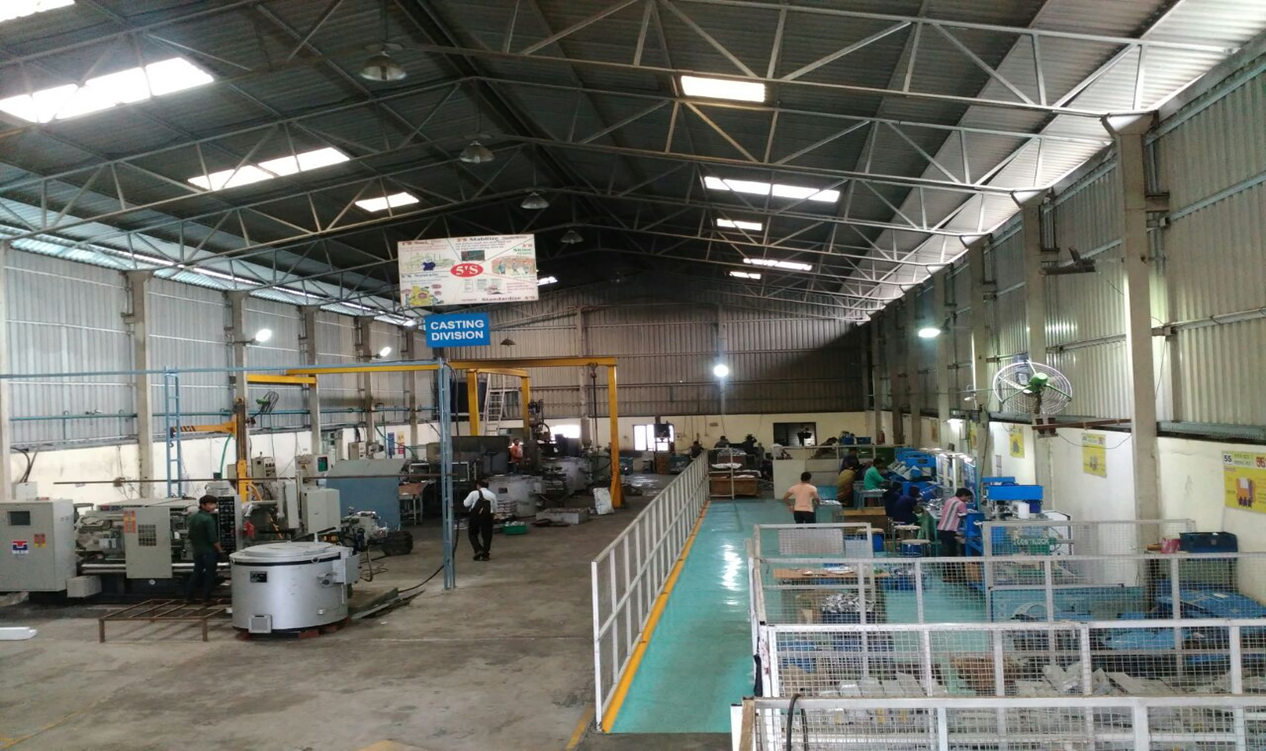 We are motivated by desire to ''Achieve''
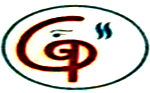 .
SPM Facility: Installed SPM Capacity
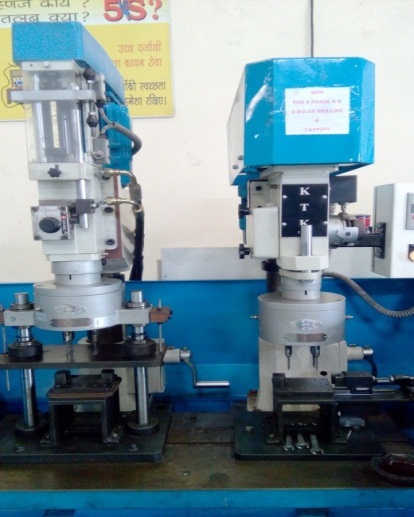 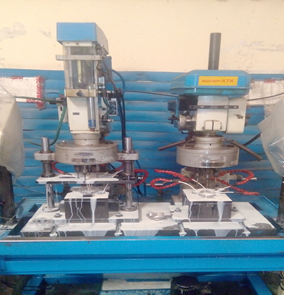 We are motivated by desire to ''Achieve''
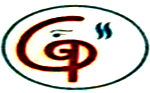 .
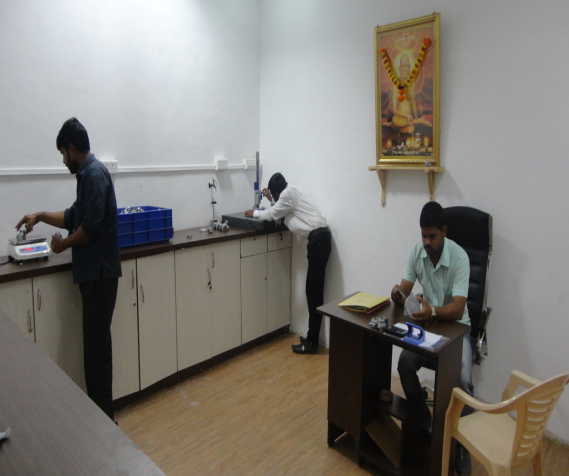 QC ROOM
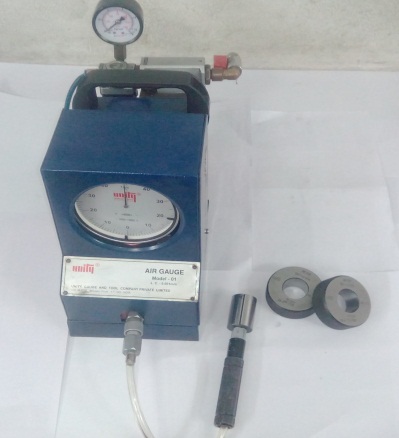 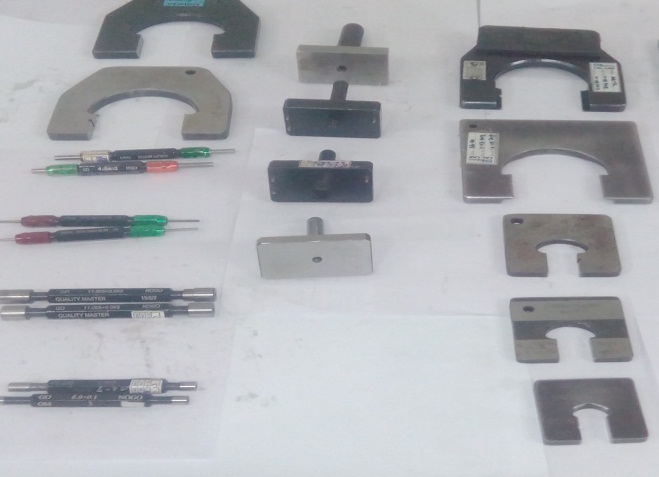 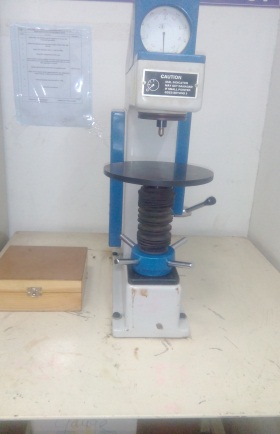 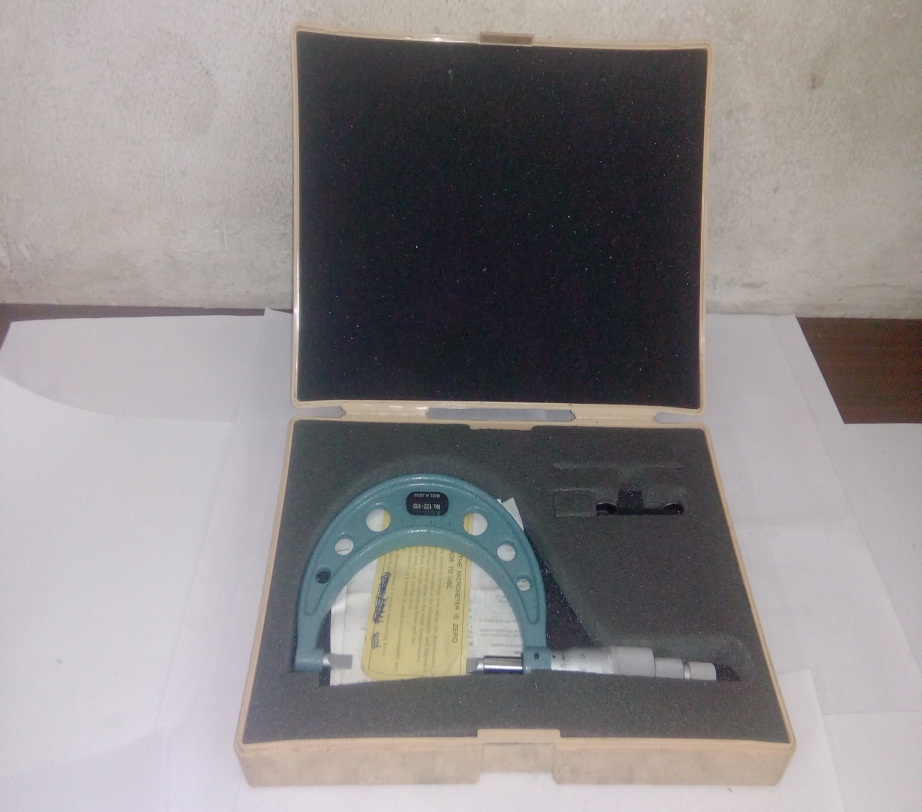 Air Plug Gauges With Setting Rings
Hardness Tester
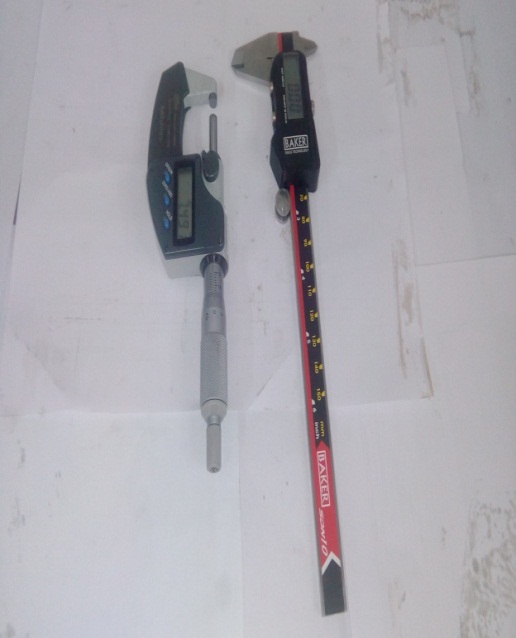 All Measuring Gauges
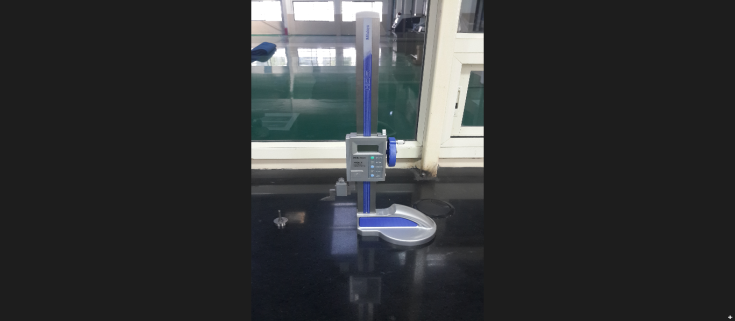 Depth Micrometer
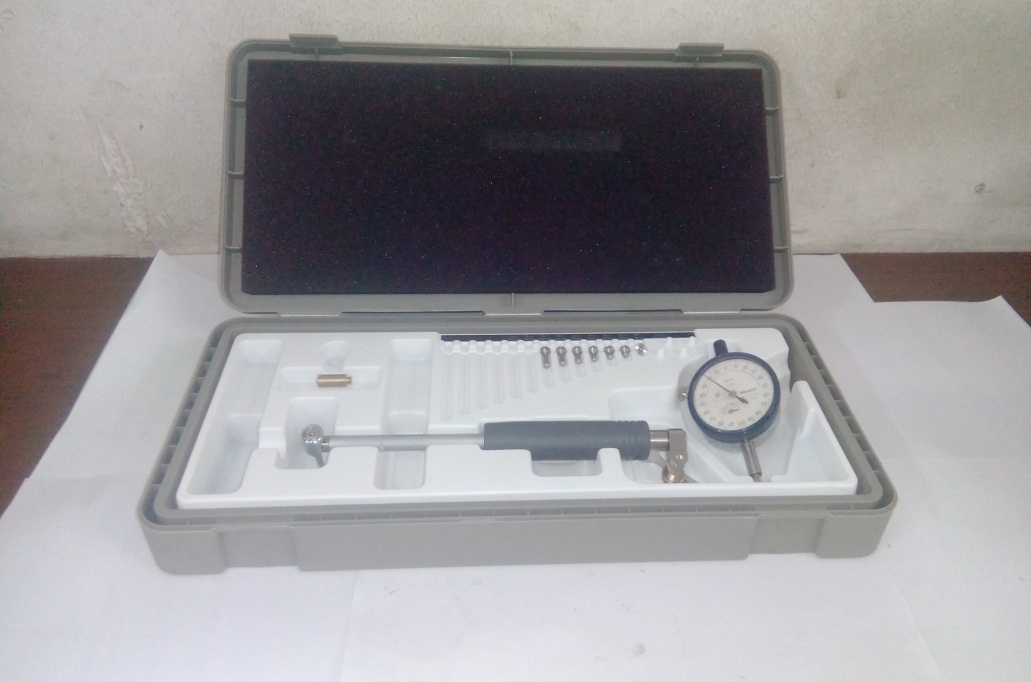 Vernier/Micrometer
Height Gauge
Bore Gauge
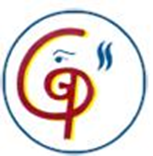 .
Shot Blasting/Printing/Drilling /Tapping Facility
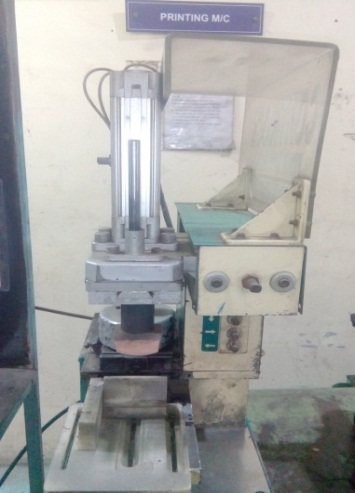 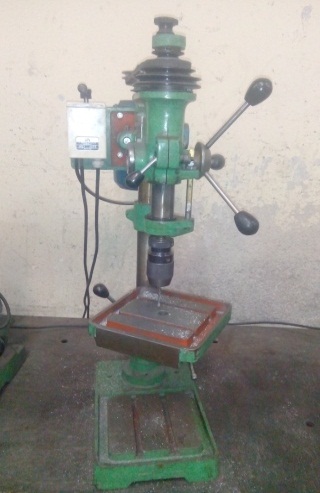 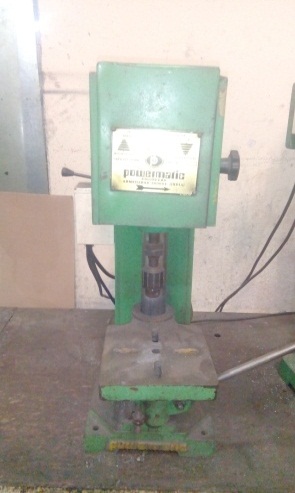 We are motivated by desire to ''Achieve''
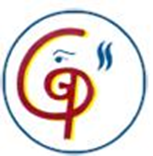 .
Product View
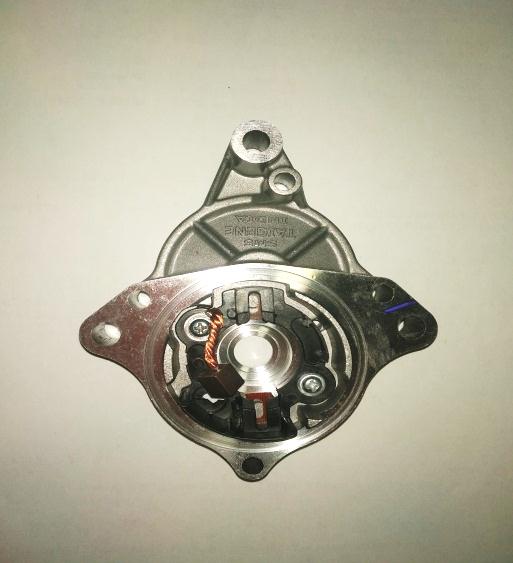 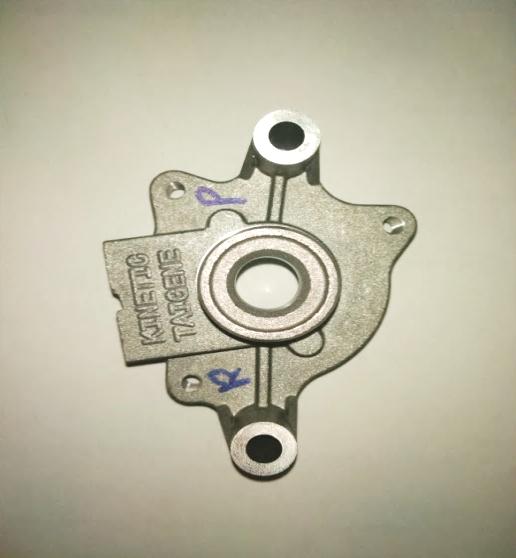 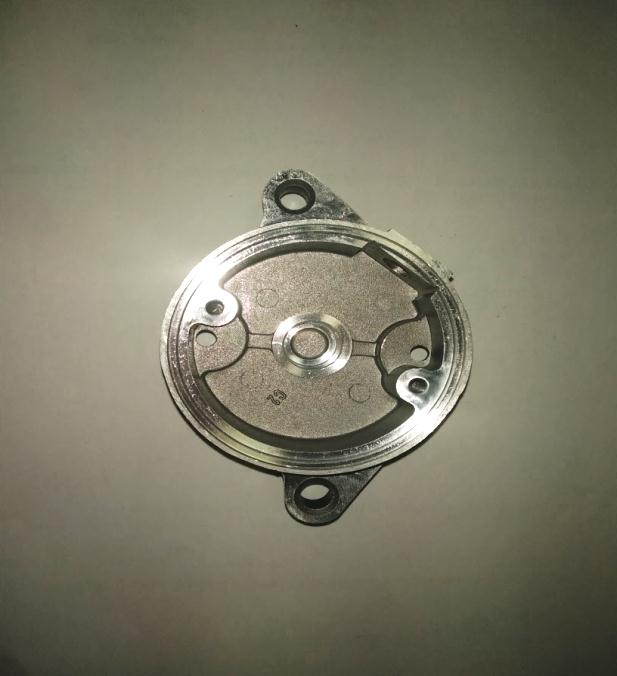 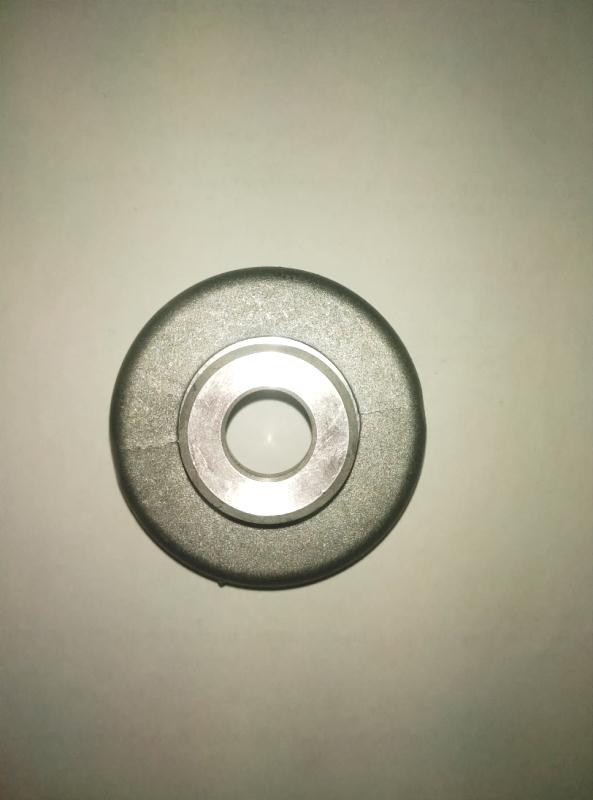 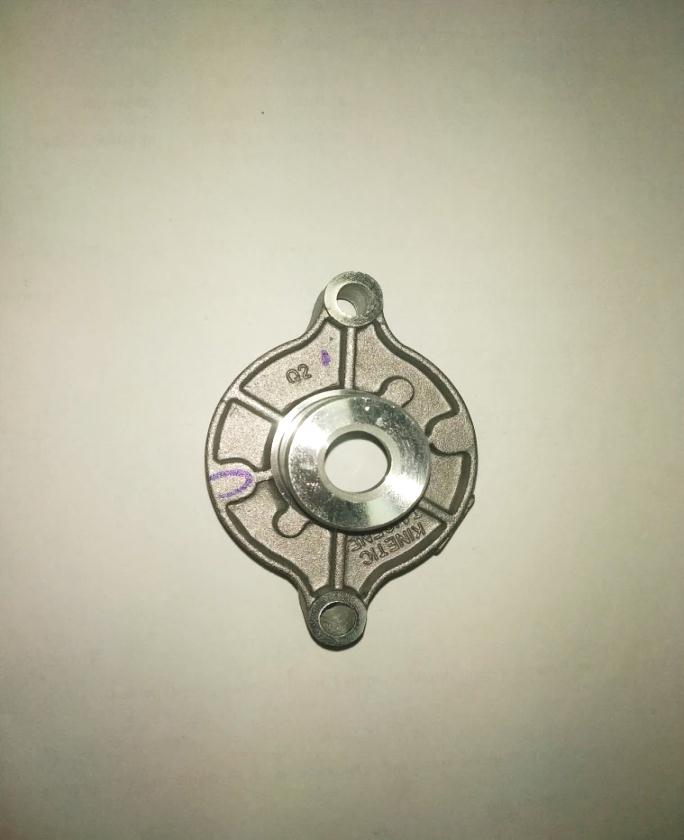 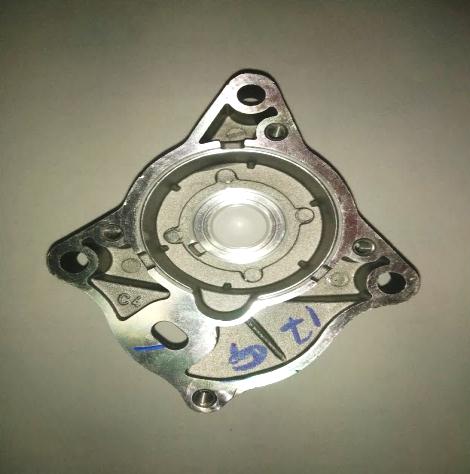 Shree Chintamani Autocomp & Engineering Products Pvt.Ltd.
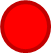 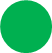 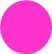 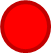 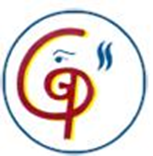 .
Product View
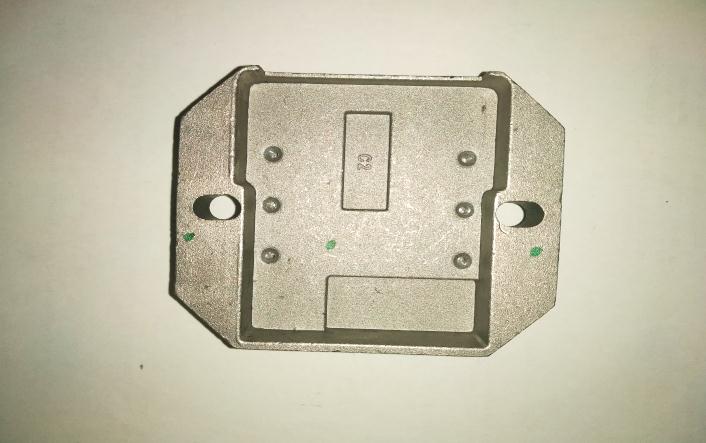 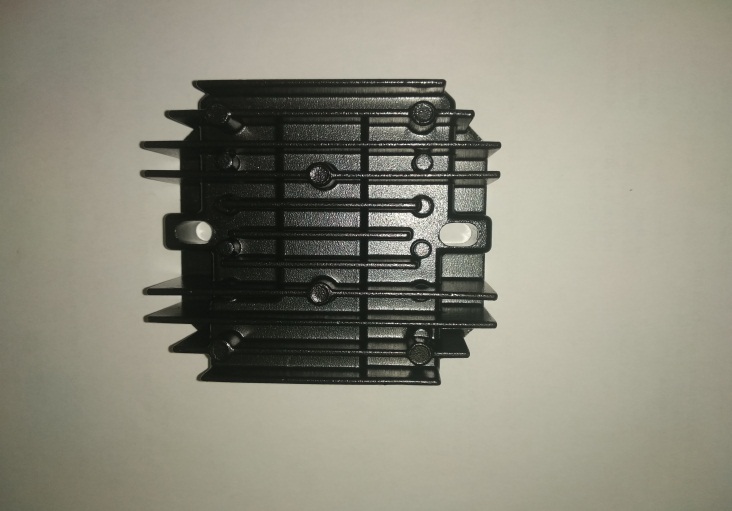 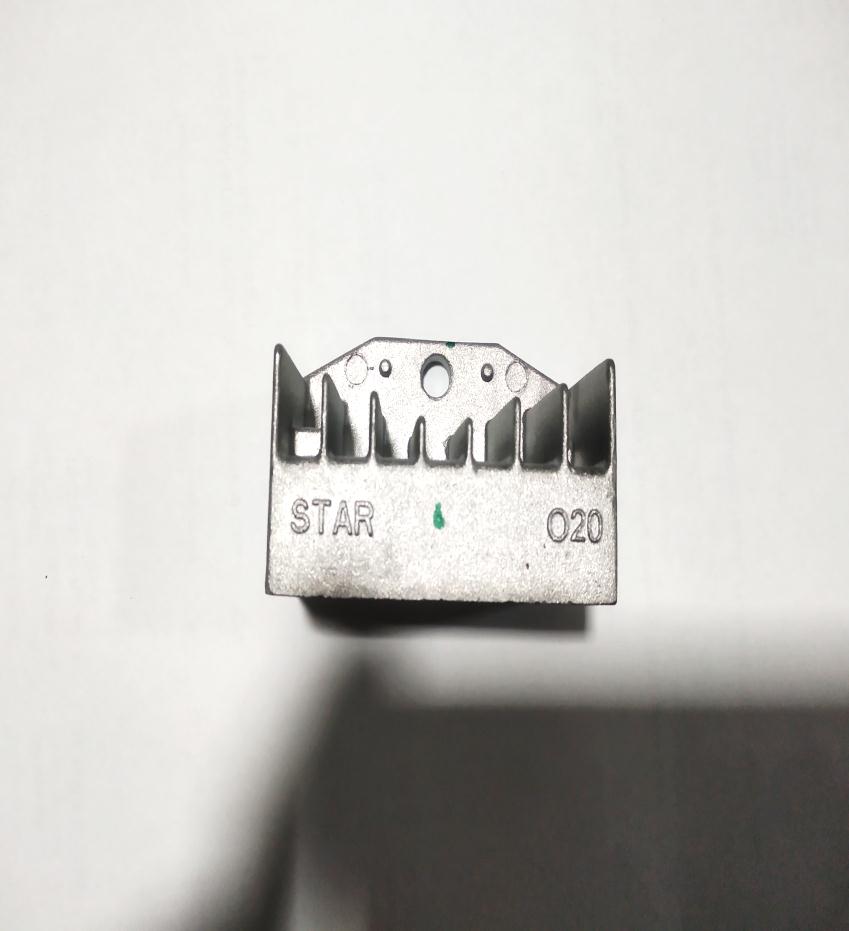 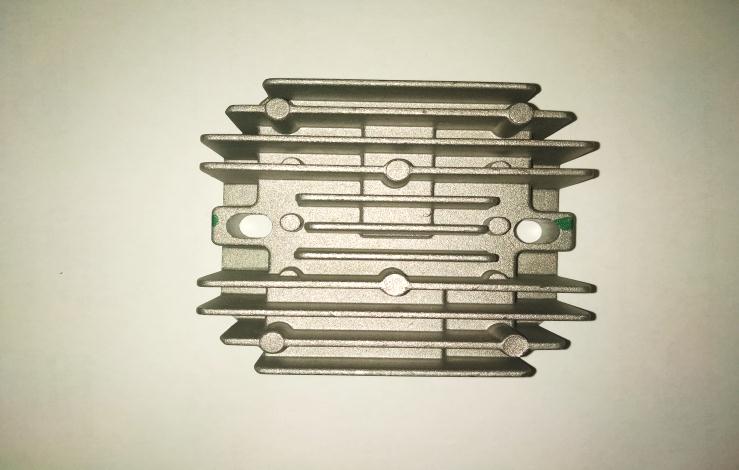 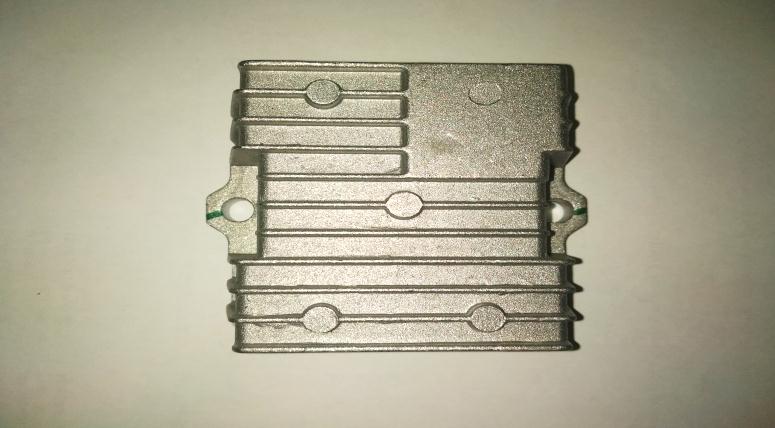 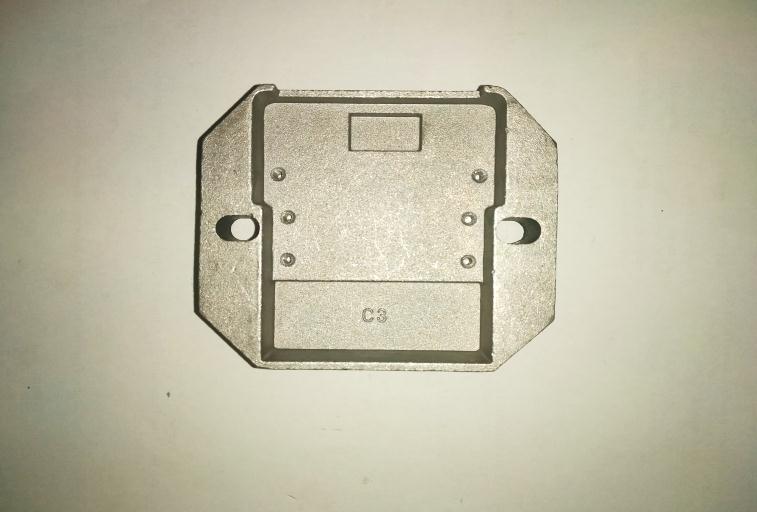 Shree Chintamani Autocomp & Engineering Products Pvt.Ltd.
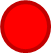 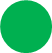 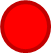 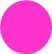 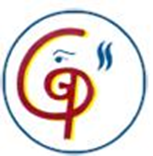 .
Product View
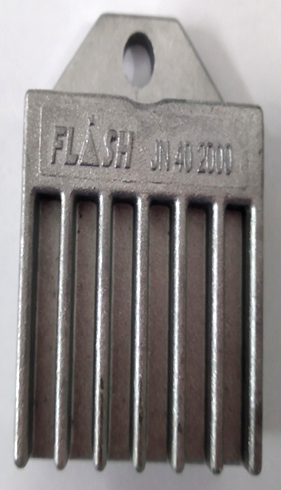 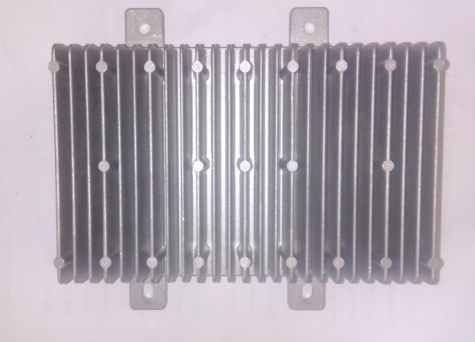 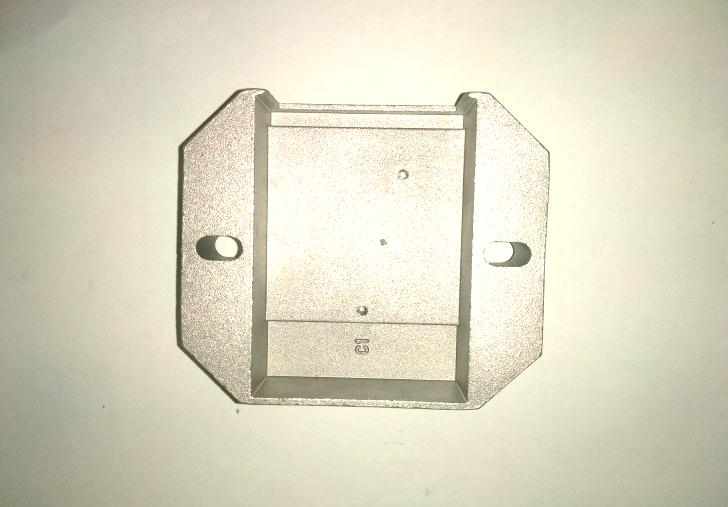 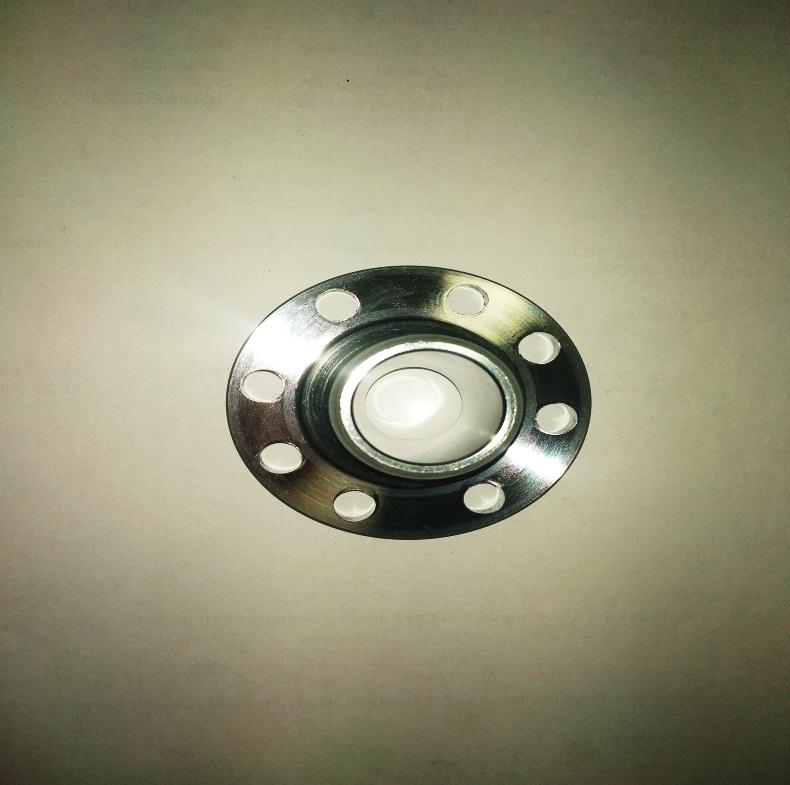 Shree Chintamani Autocomp & Engineering Products Pvt.Ltd.
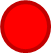 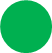 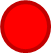 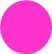 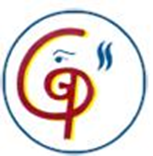 .
Product View
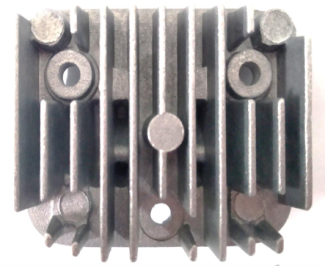 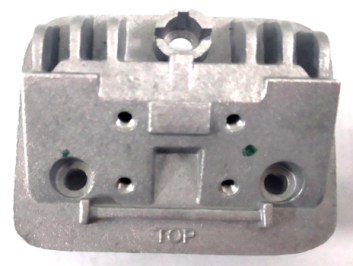 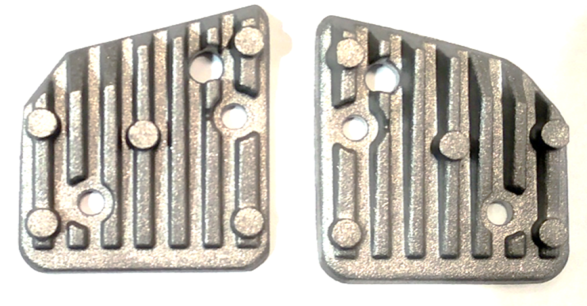 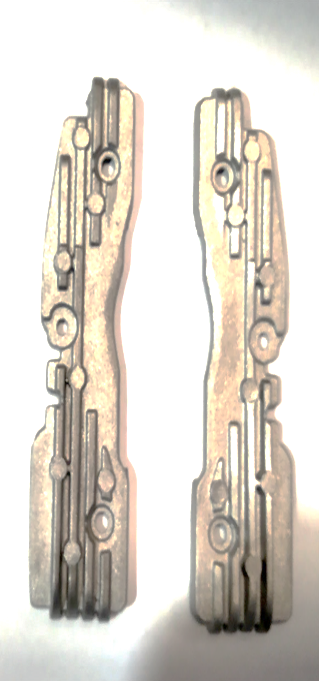 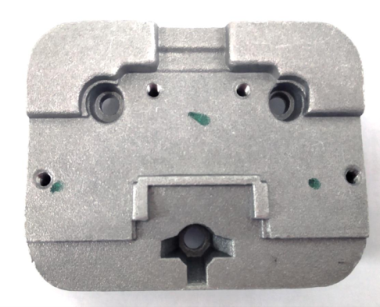 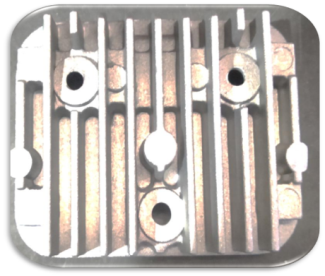 Shree Chintamani Autocomp & Engineering Products Pvt.Ltd.
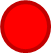 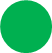 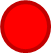 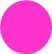 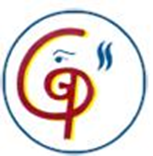 .
Product View
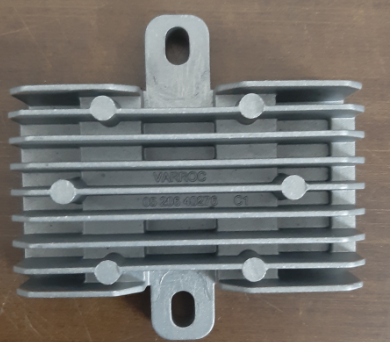 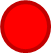 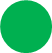 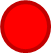 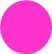 We are motivated by desire to ''Achieve''
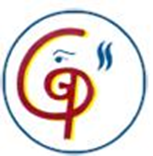 .
Product View
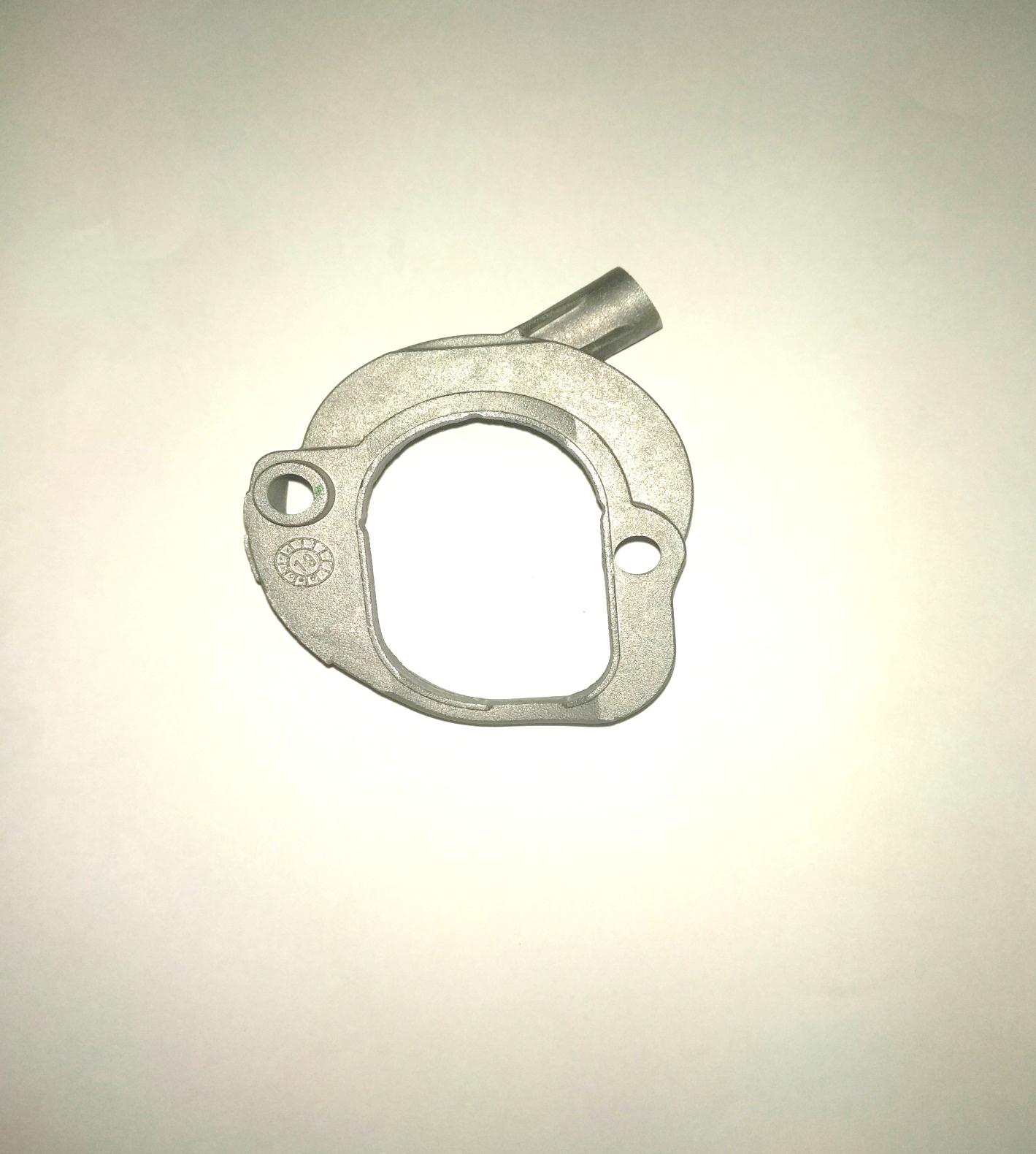 Shree Chintamani Autocomp & Engineering Products Pvt.Ltd.
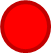 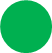 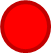 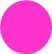 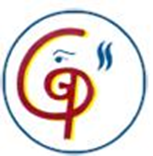 .
Product View
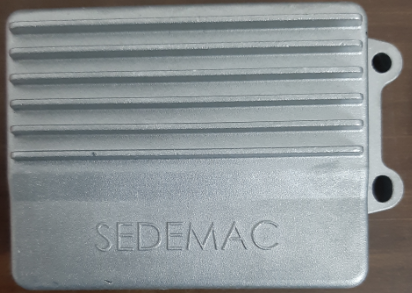 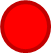 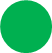 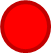 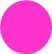 We are motivated by desire to ''Achieve''
.
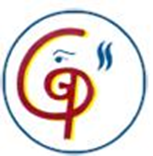 Our Valuable Customers
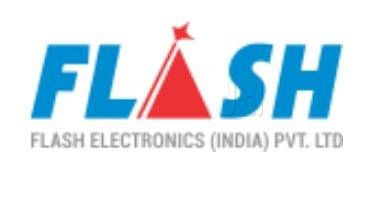 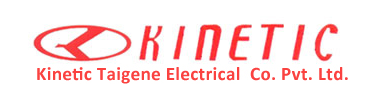 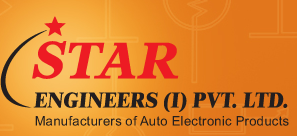 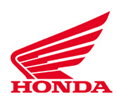 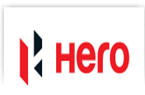 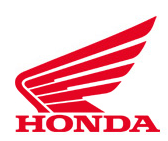 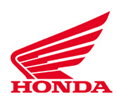 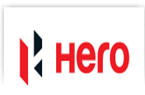 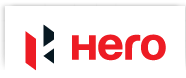 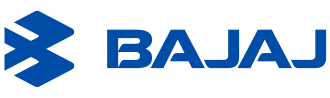 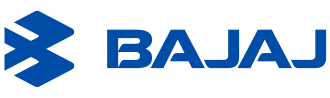 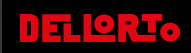 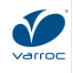 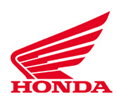 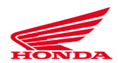 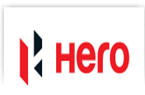 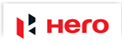 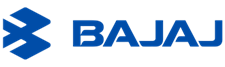 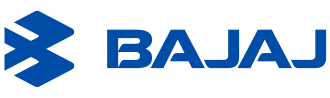 We are motivated by desire to ''Achieve''
.
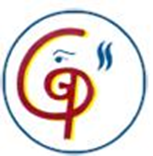 Positive Approach
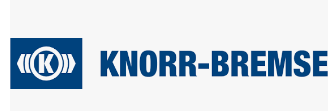 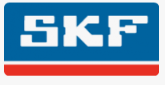 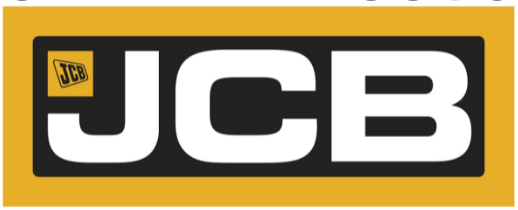 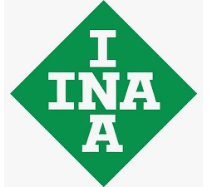 We are motivated by desire to ''Achieve''
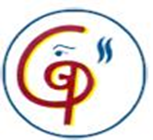 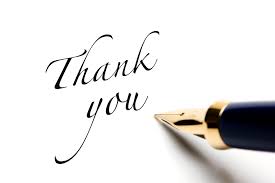